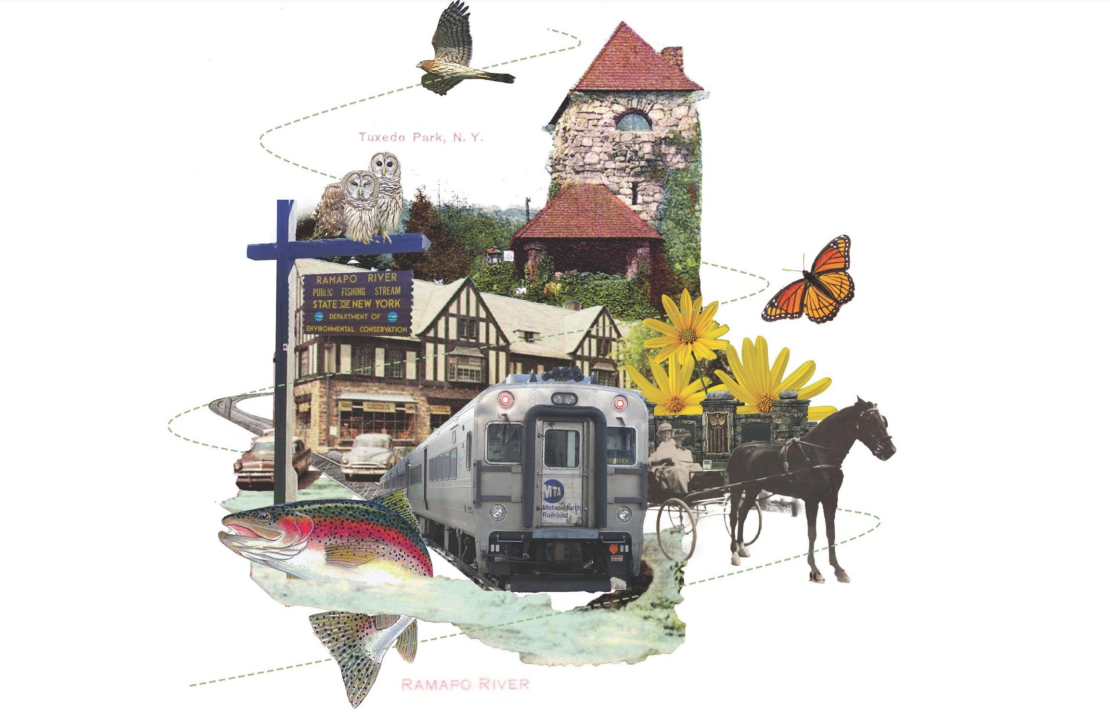 Tuxedo Hamlet RevitalizationObjectives and Transformative Projects
--Economic Development and Business Development
--Connectivity and Pedestrian Walkways
--Landscaping and Beautification
--Connectivity to Parks and Trails
--Open Space and Community Gathering
Economic Development
Business Opportunities
The Junction
The Train Station

Municipal Parking 
Finalizing LDC Projects
Orange County and State Resources
Pedestrian Walkways and Connectivity
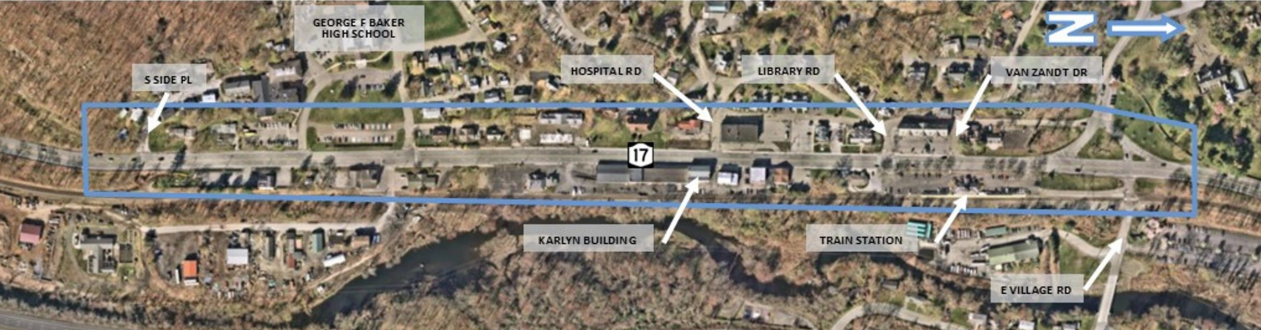 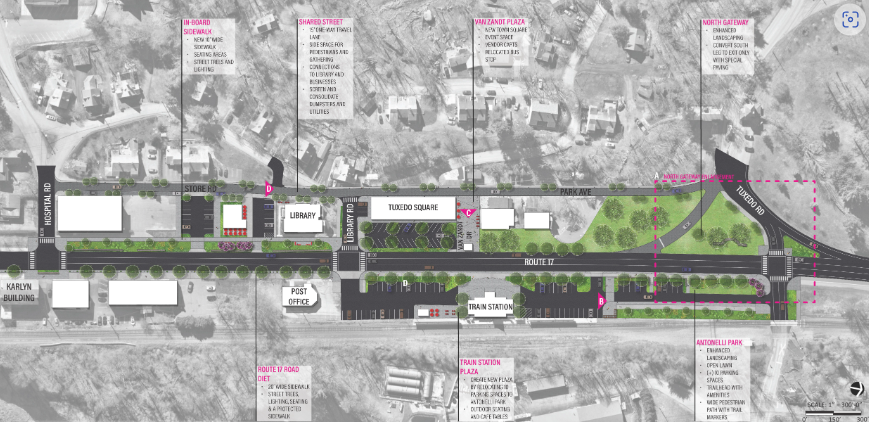 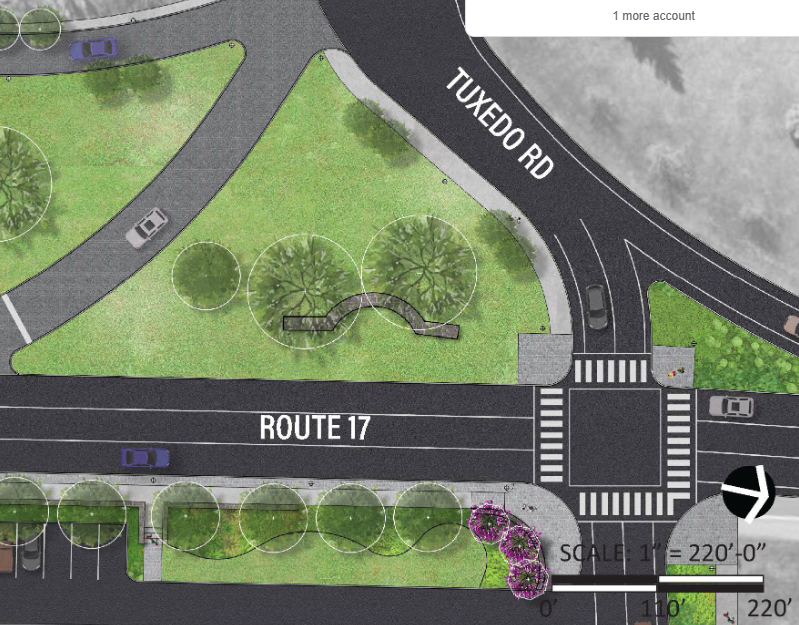 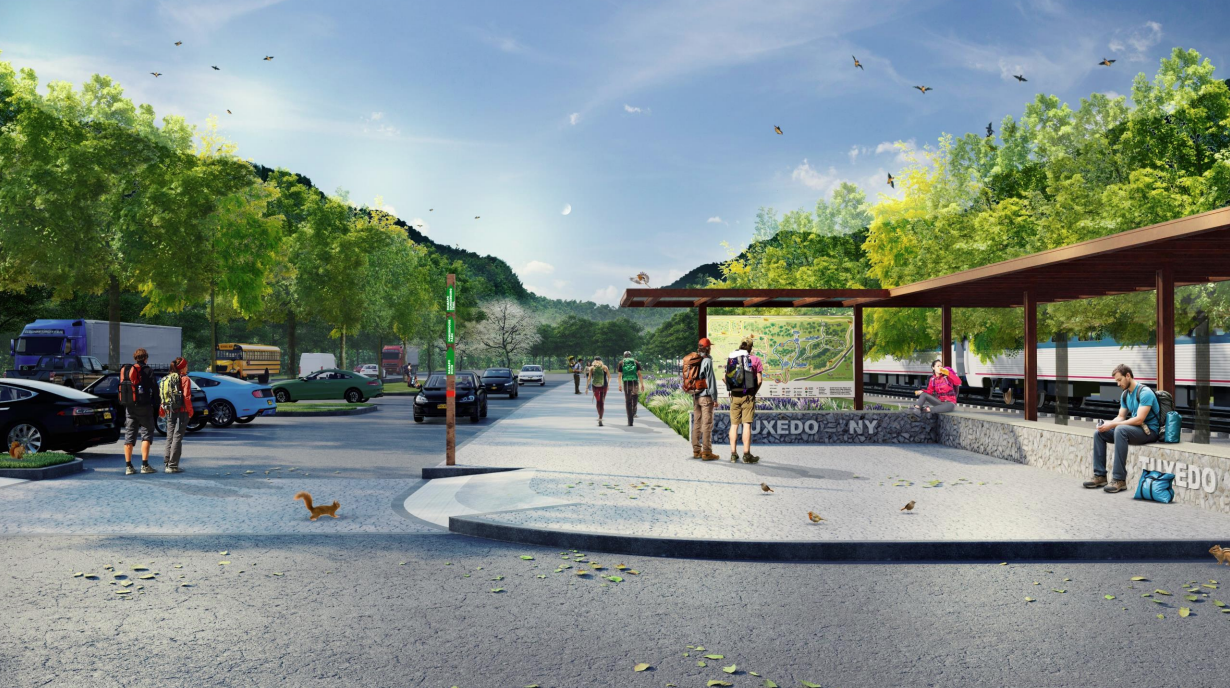 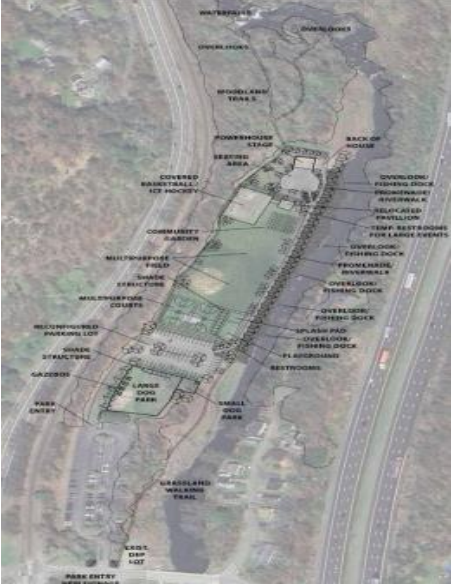 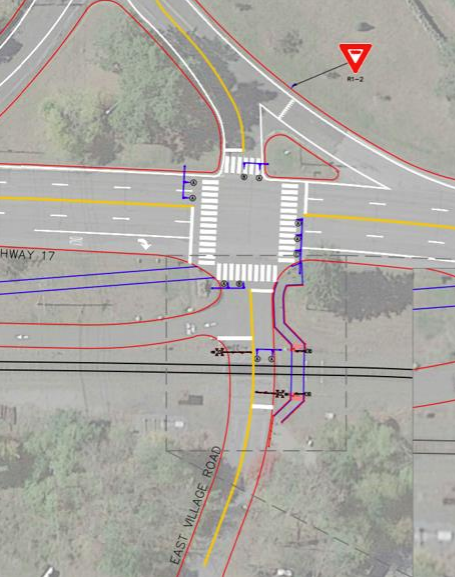 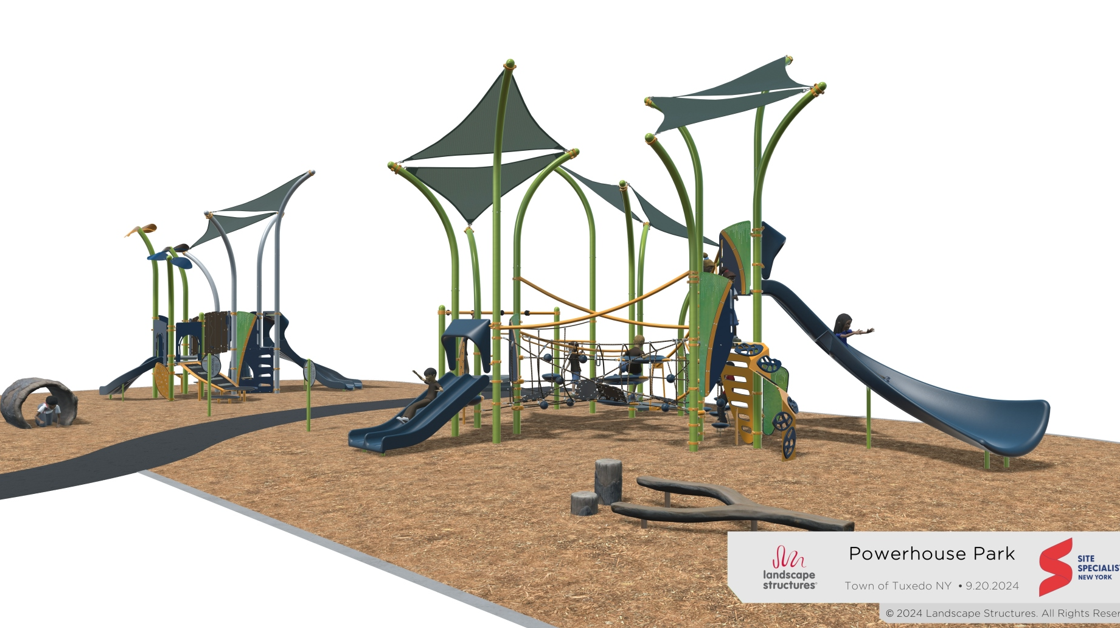